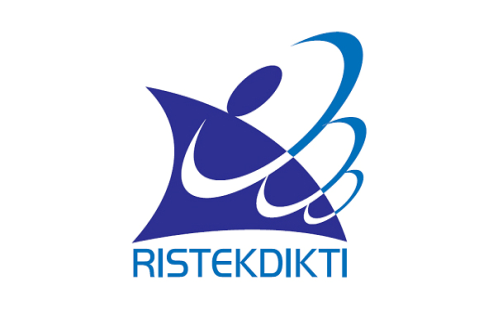 MICROTEACHING
TIM Pelatihan dan Pengembangan Pendidikan (P3)
LLDIKTI VII. Jawa Timur
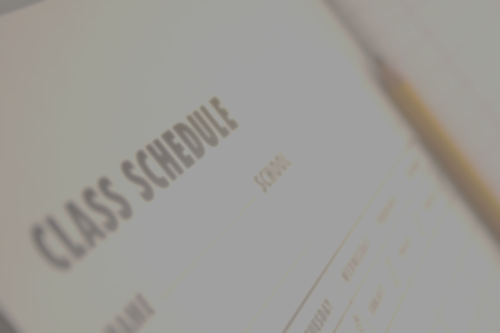 MICROTEACHING
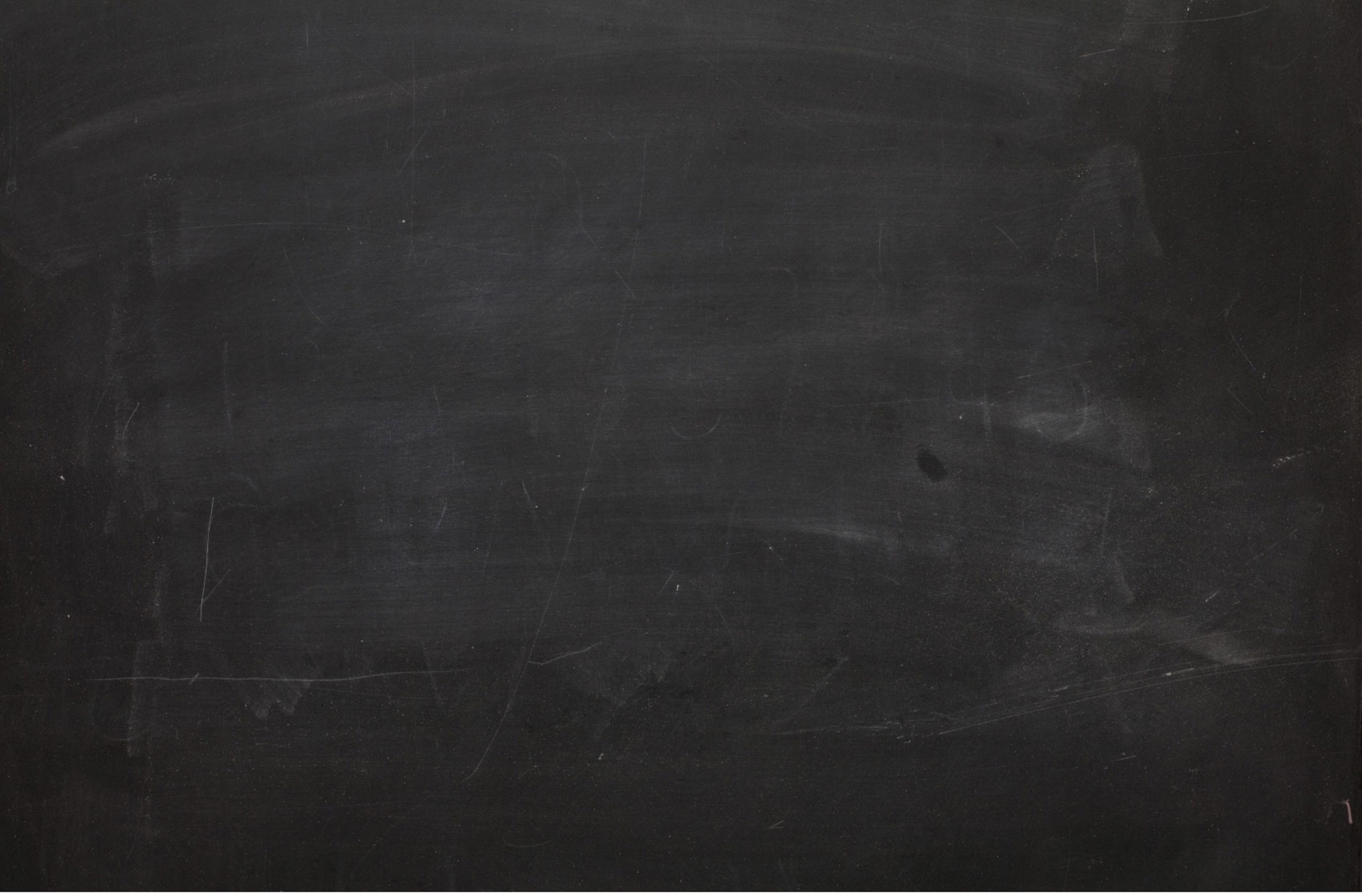 LEARNING OUTCOME
Mempraktikkan Keterampilan Dasar Mengajar di Perguruan Tinggi (PT)
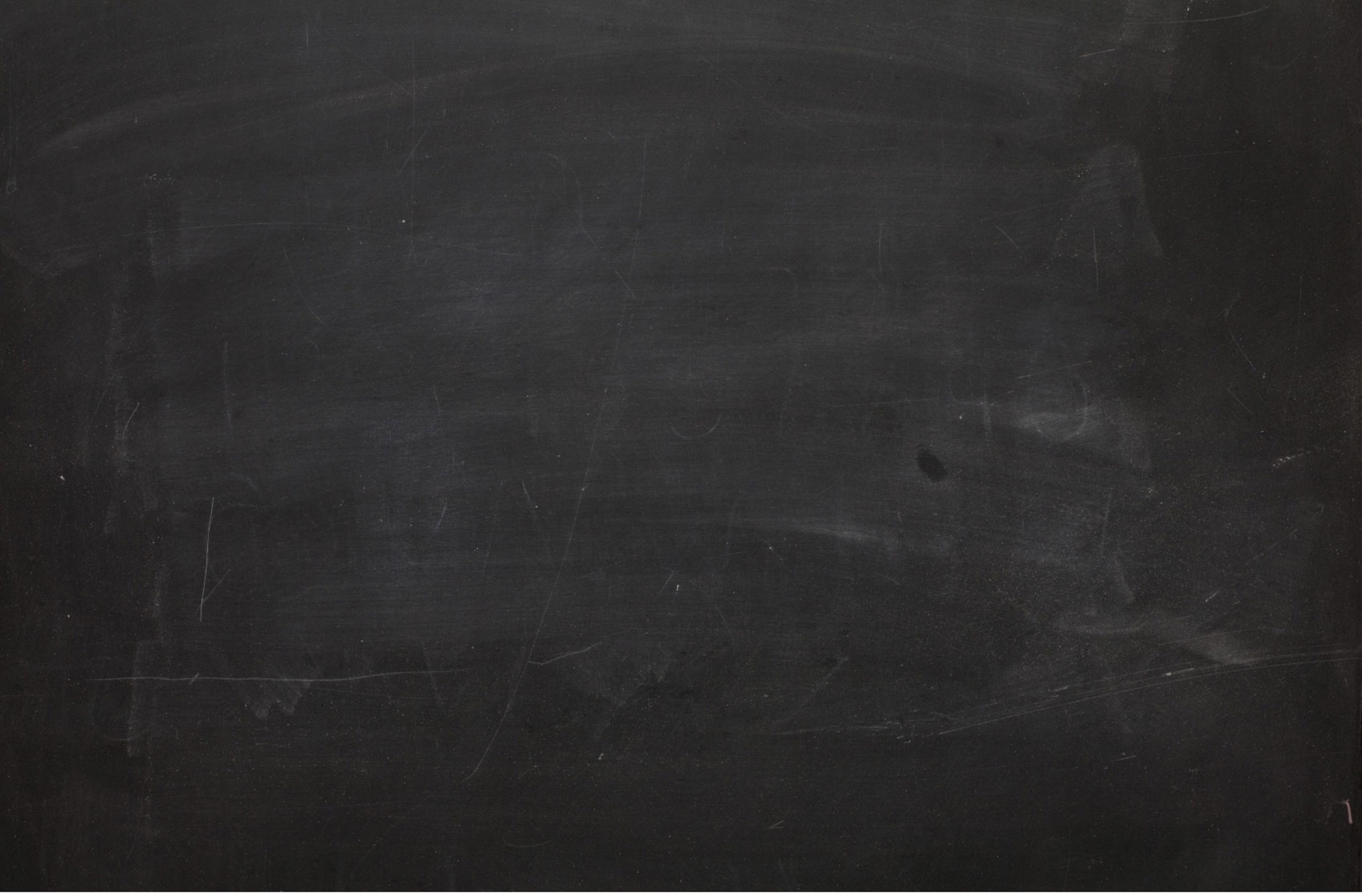 INDIKATOR
Menerapkan prinsip-prinsip  pembelajaran  dalam kegiatan belajar mengajar
Menggunakan model pembelajaran yang seuai dengan  kompetensi yang telah ditetapkan dalam tujuan pembelajaran
Menerapkan keterampilan dasar mengajar secara utuh
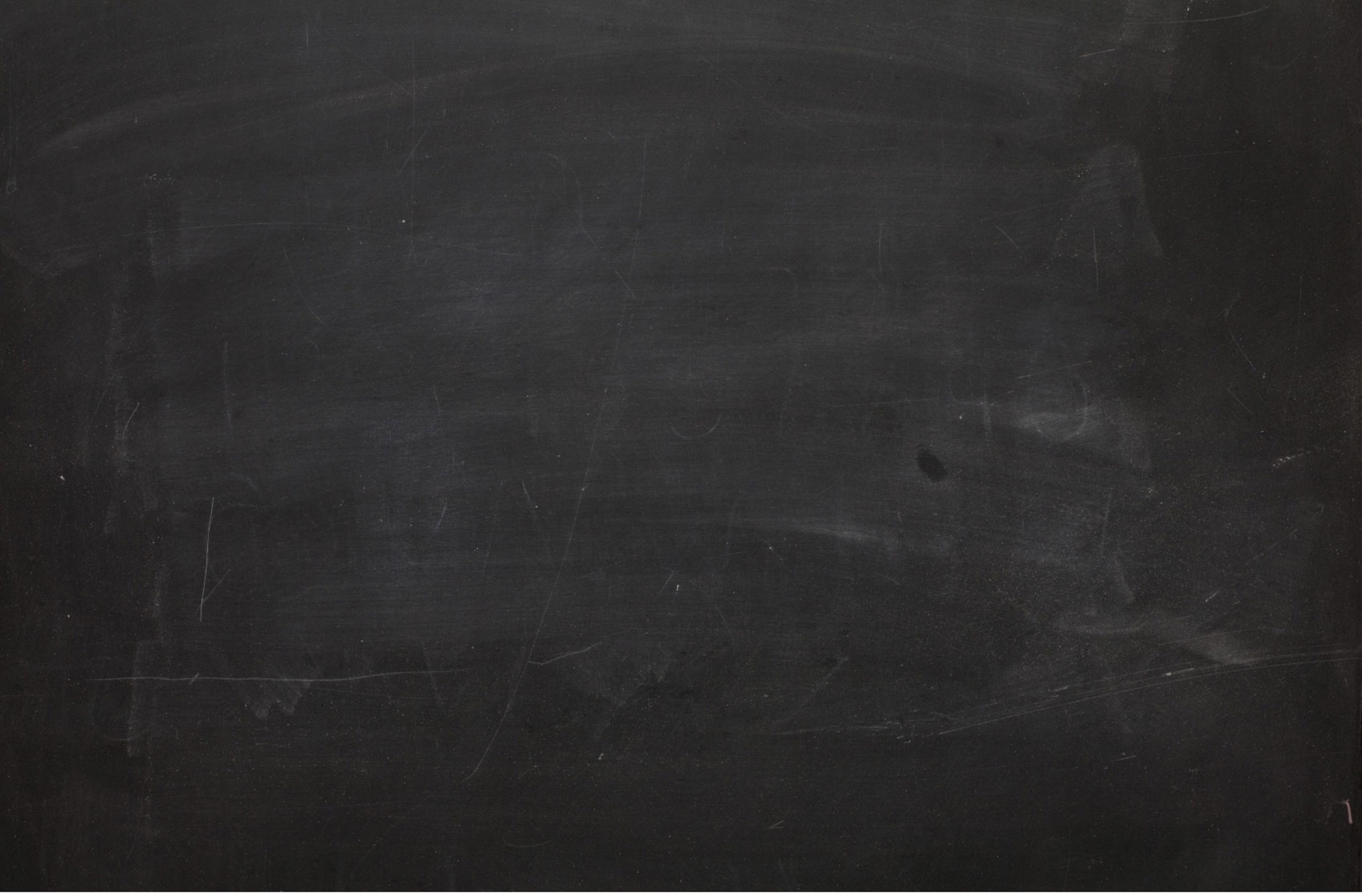 Pengertian Micro-Teaching
Pengajaran utuh yang diperkecil
Jumlah mahasiswa = 5-8 orang
Waktu = 10 - 15 menit
Tujuan = 1-2
Materi = terbatas
Keterampilan = 1-2
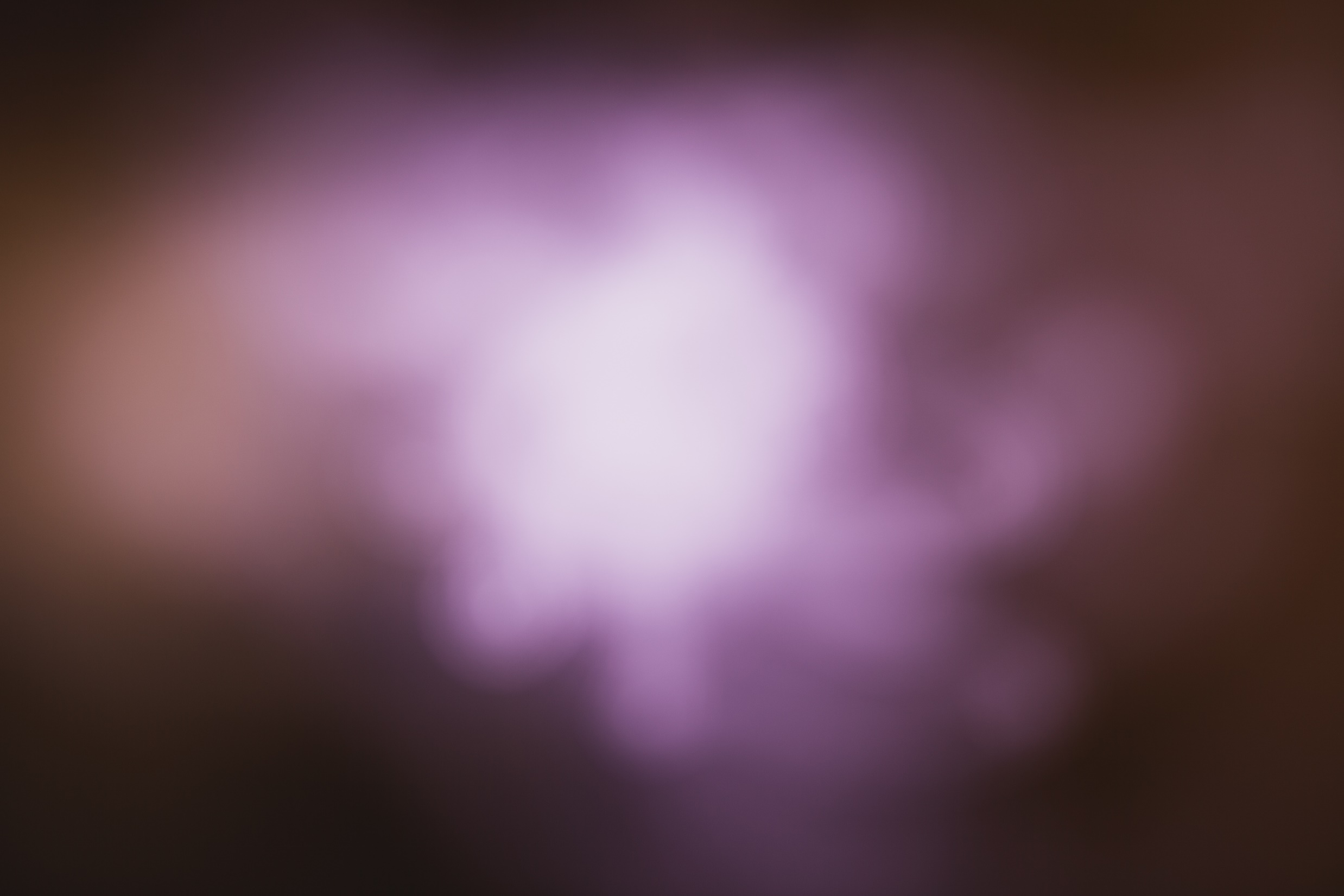 Perbedaan Micro-Teaching dan Pengajaran Nyata
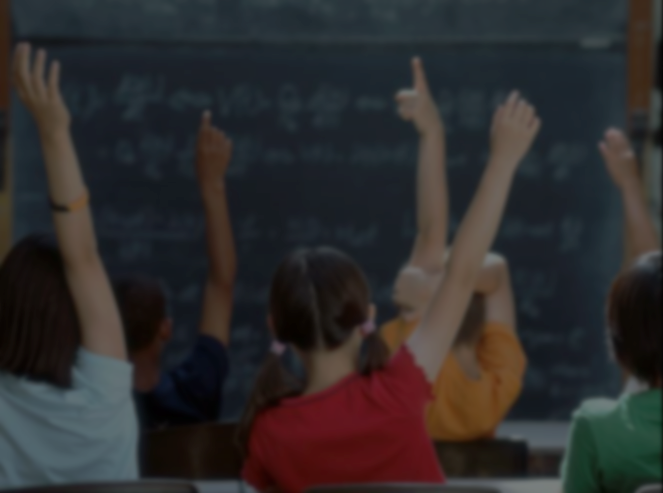 Manfaat Micro-Teaching
Mencontohkan cara mengajar yang benar
Memerlihatkan serangkaian gaya mengajar
Melatih memberi umpan balik melalui diskusi kelas atau kelompok
Melakukan penilaian  terhadap penampilan teman sejawat
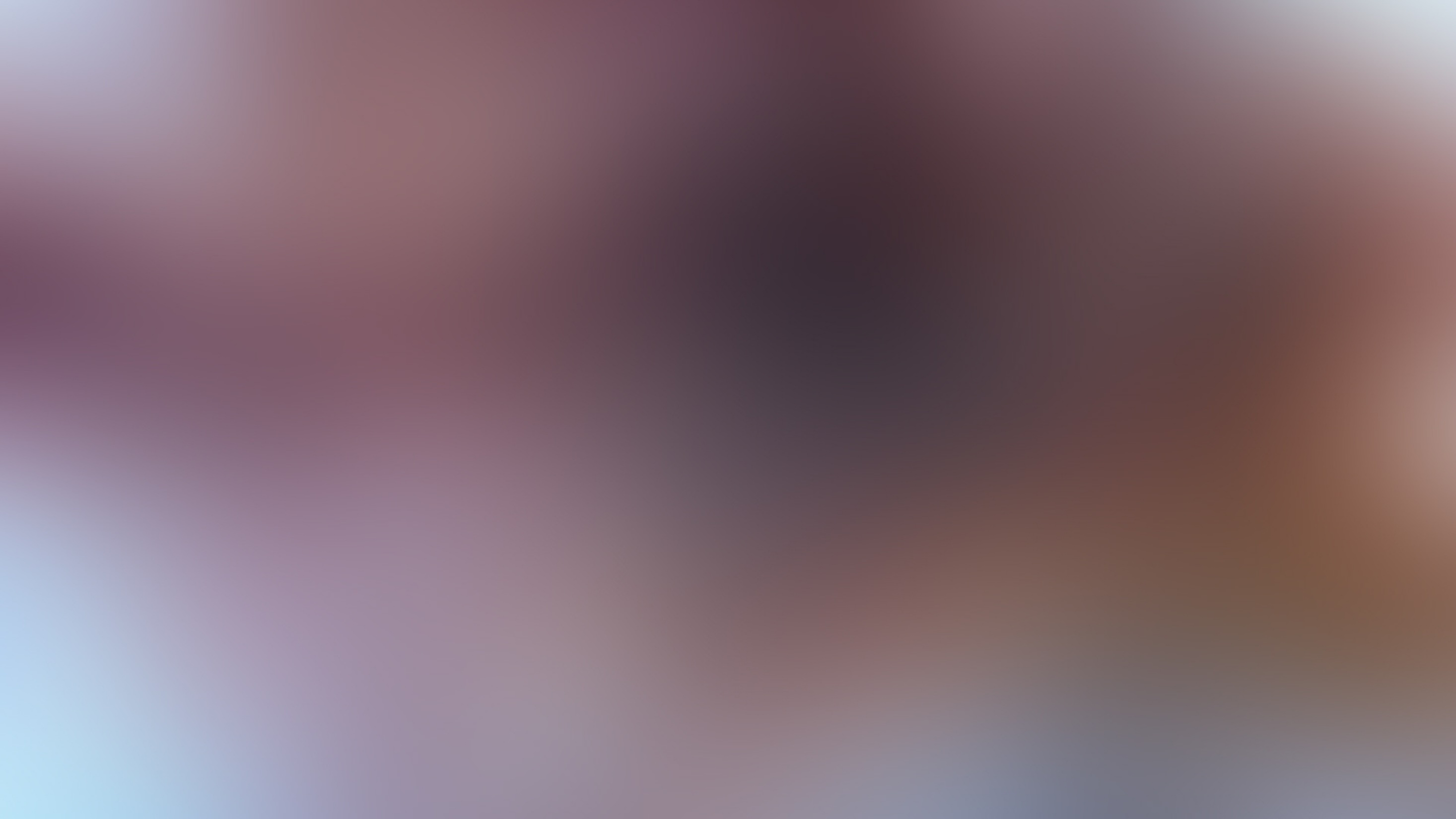 KETERAMPILAN DASAR MENGAJAR
Keterampilan membuka dan menutup pelajaran
Keterampilan menjelaskan
Keterampilan bertanya
Keterampilan mengadakan variasi
Keterampilan memberi penguatan
Keterampilan mengelola kelas
Keterampilan mengajar kelompok kecil & perseorangan
Keterampilan membimbing diskusi kelompok kecil
Dipelajari  
sebagai ILMU
8 KDM di atas
Ilmu dan seni
Dipraktikkan  
sebagai SENI
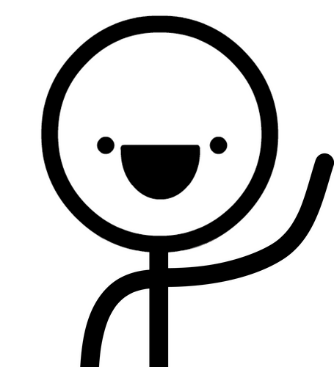 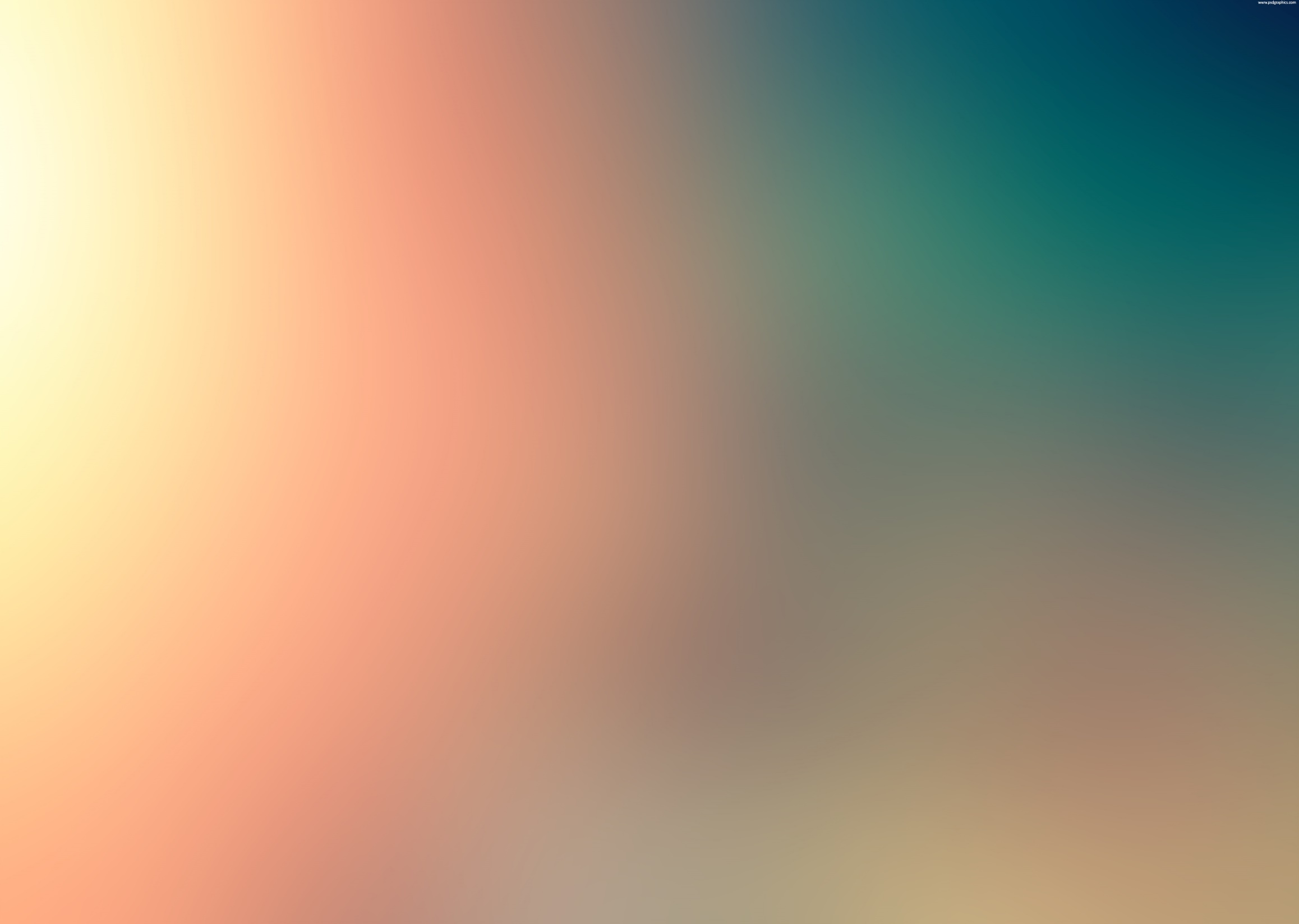 Praktikan
Waktu Paparan : 10’- 15’
dengan RPP Micro
Mari kita Praktikkan
Observer
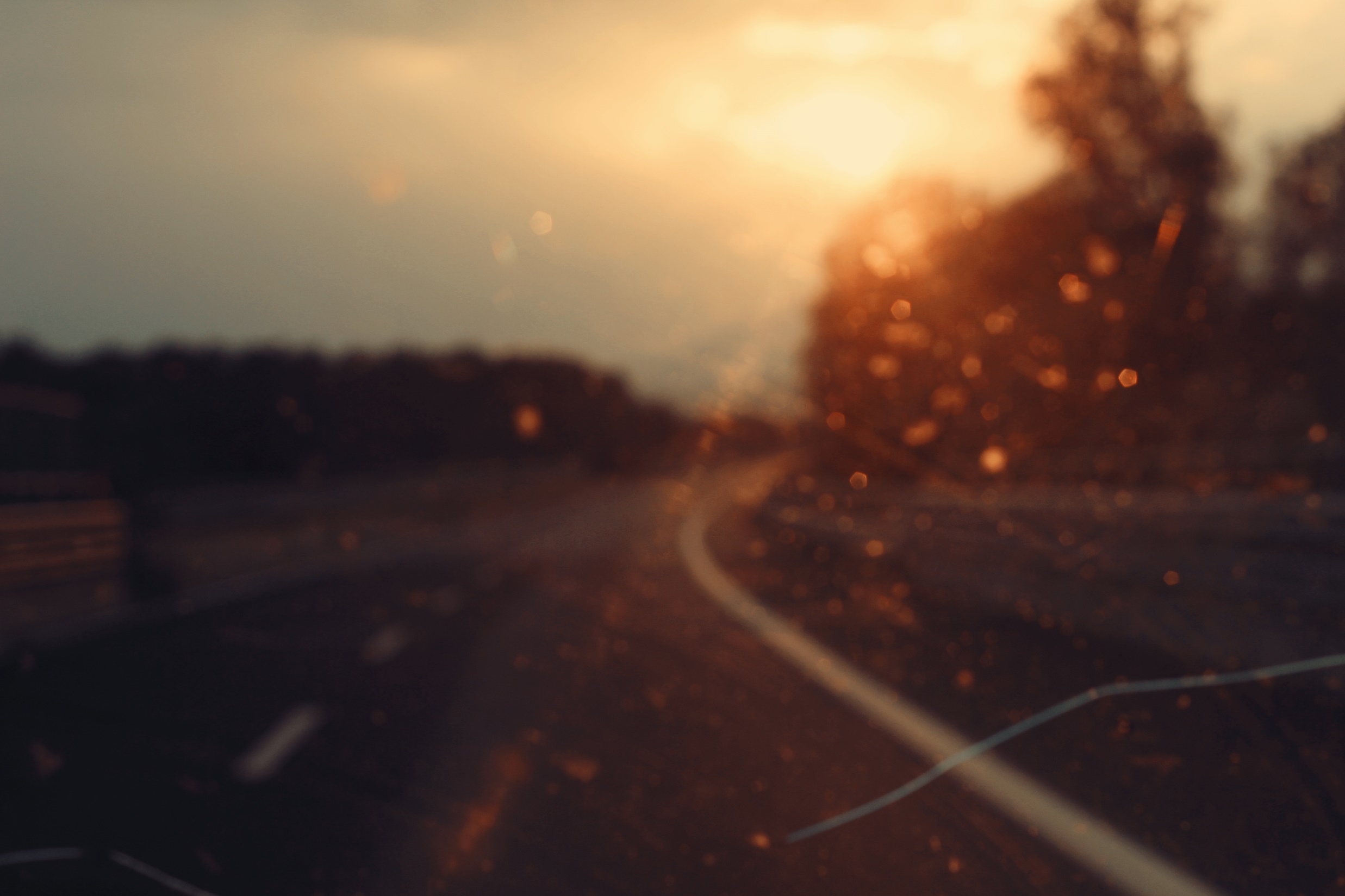 PROSES PENGAJARAN MIKRO
Pengenalan tentang pengajaran mikro
Penyajian model dan diskusi
Perencanaan/persiapan mengajar
Praktik mengajar (Observasi/Perekaman)
Diskusi/Umpan balik
Perencanaan/Persiapan ulang
Praktik mengajar ulang (Observasi/Perekaman)
Diskusi/Umpan balik ulang
RPP MIKRO
Program Studi     :
Mata Kuliah	        :
CP	           :
LO	           :
Semester              : 
Waktu                   :  ................... menit

Keterampilan dasar yang dilatihkan
Catatan Pengetahuan siswa
Kompetensi Dasar
Indikator
Materi Pelajaran
Kegiatan atau Proses Pembelajaran
Metode Pembelajaran
Media Pembelajaran
Evaluasi
Kesan sesudah penyajian
Kesan sesudah diskusi dengan pengamat

			  	          Surabaya, ………………………
                
                  Pembimbing                                                     Praktikan


           (……………………….)                             (…………………………)
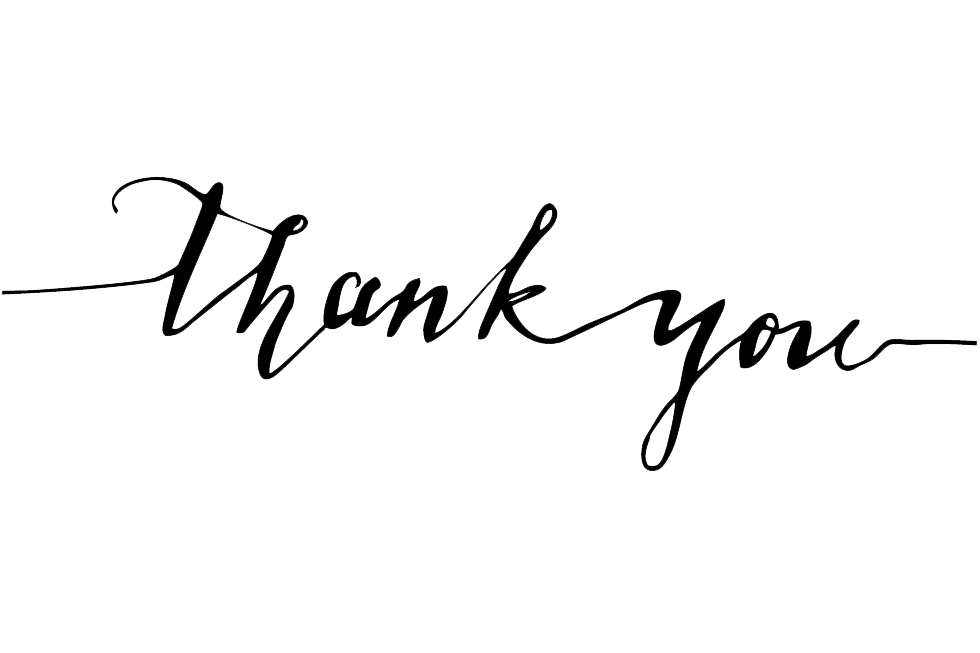